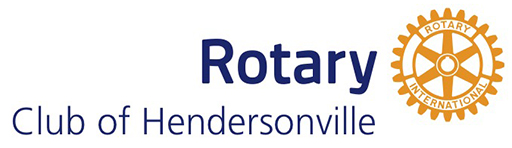 Hendersonville Rotary Club Partners 2017-2018
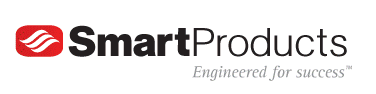 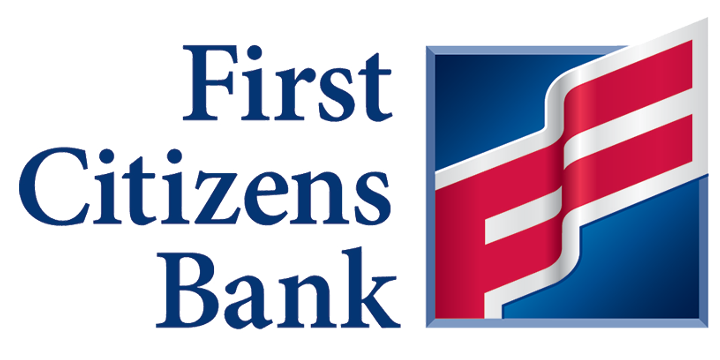 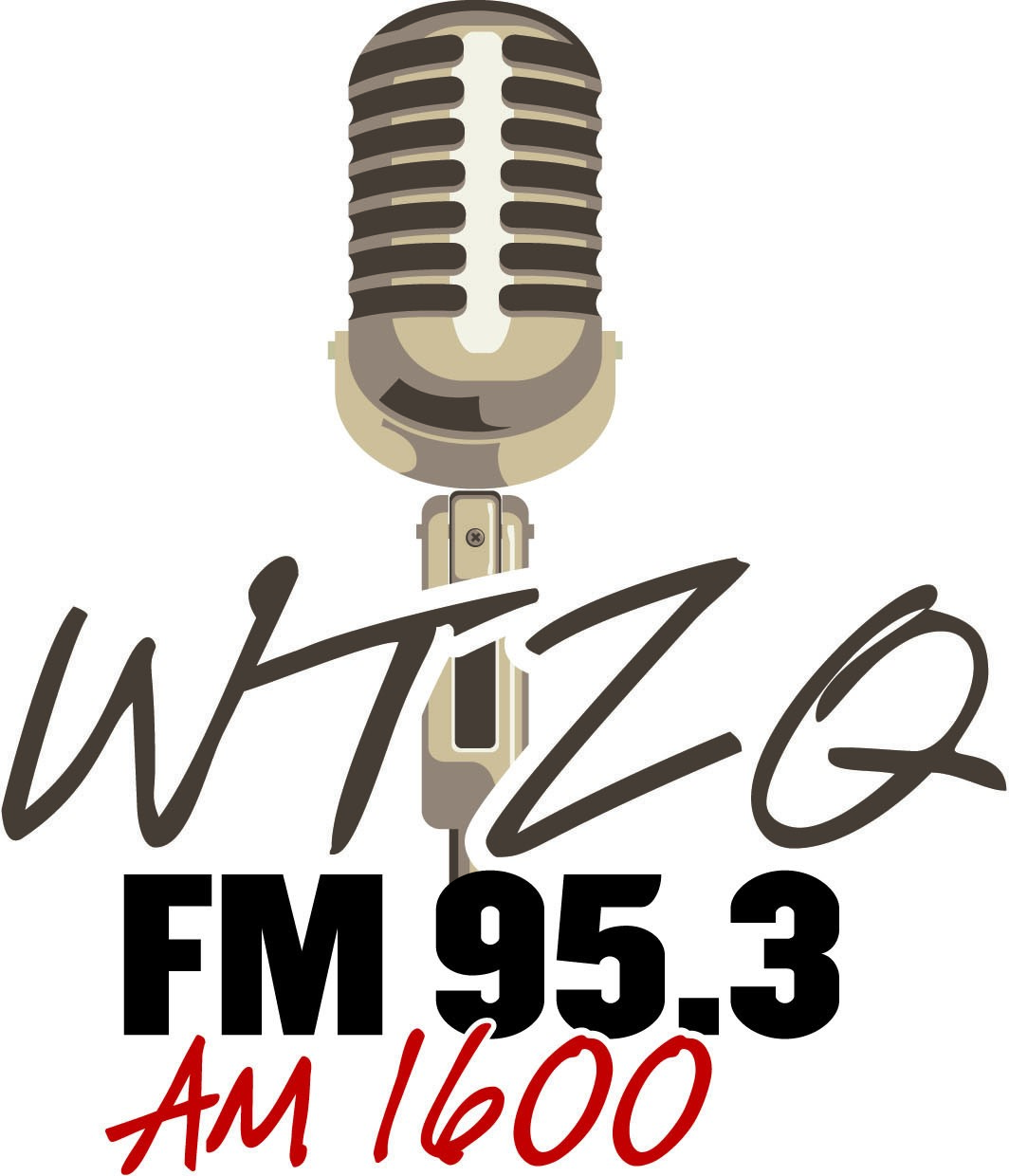 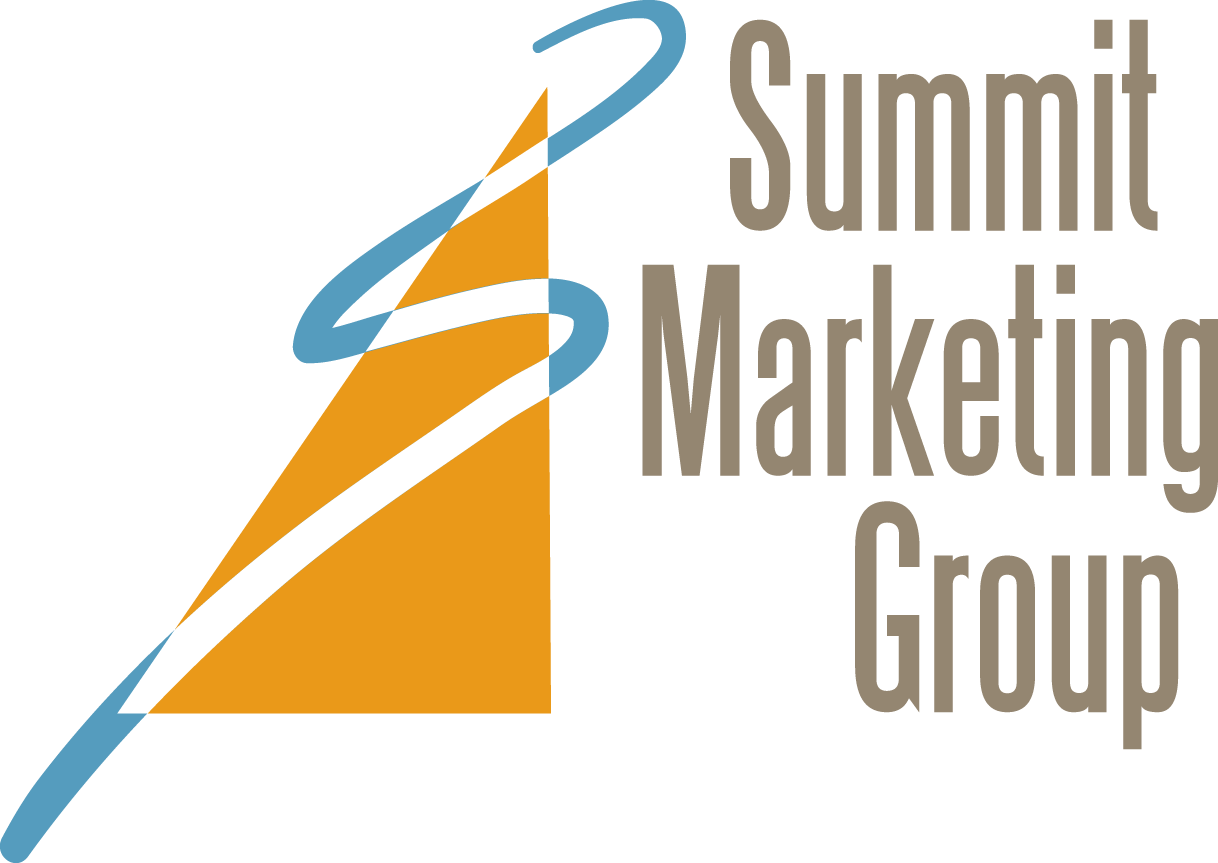 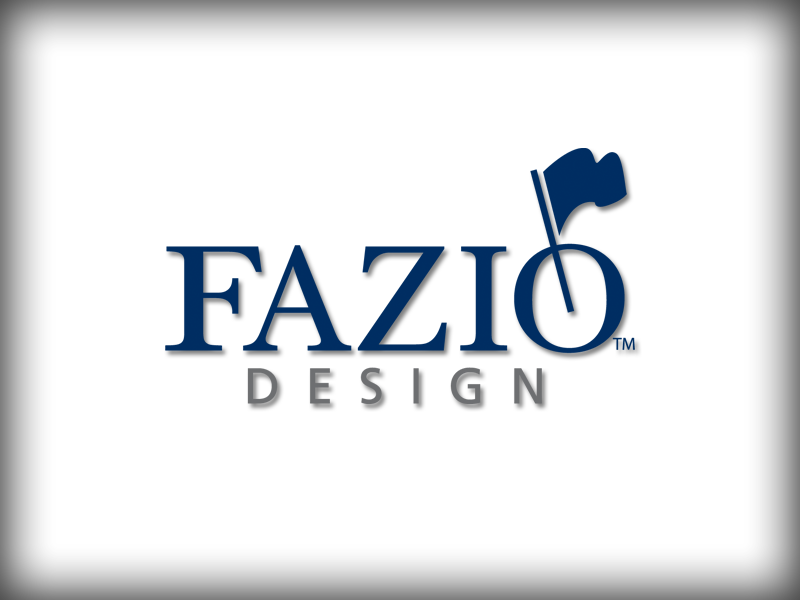 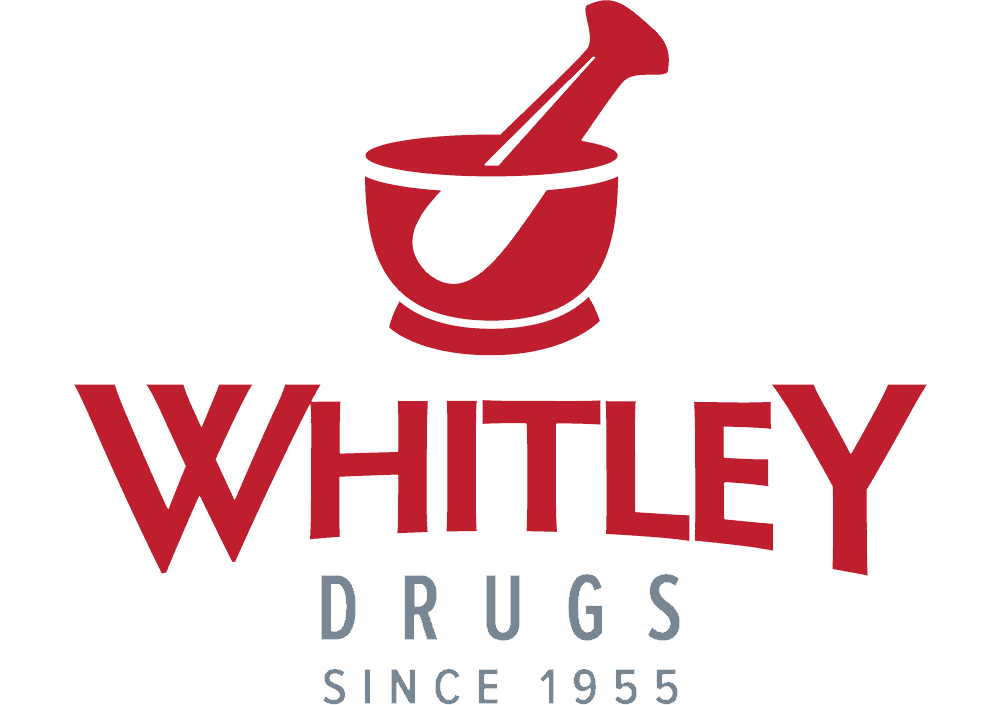 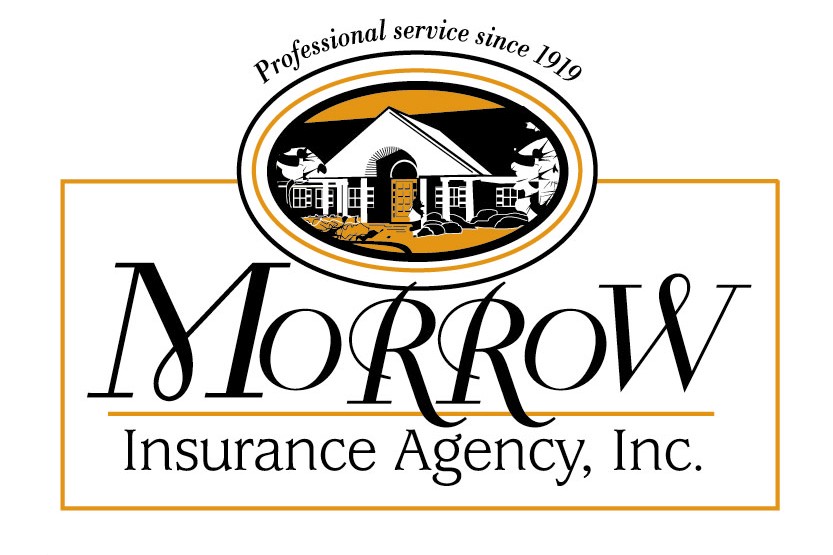 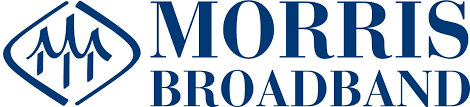 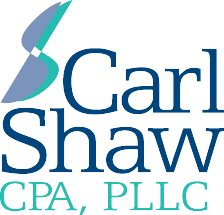 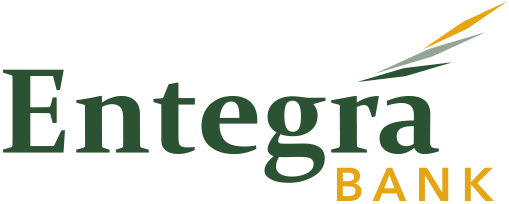 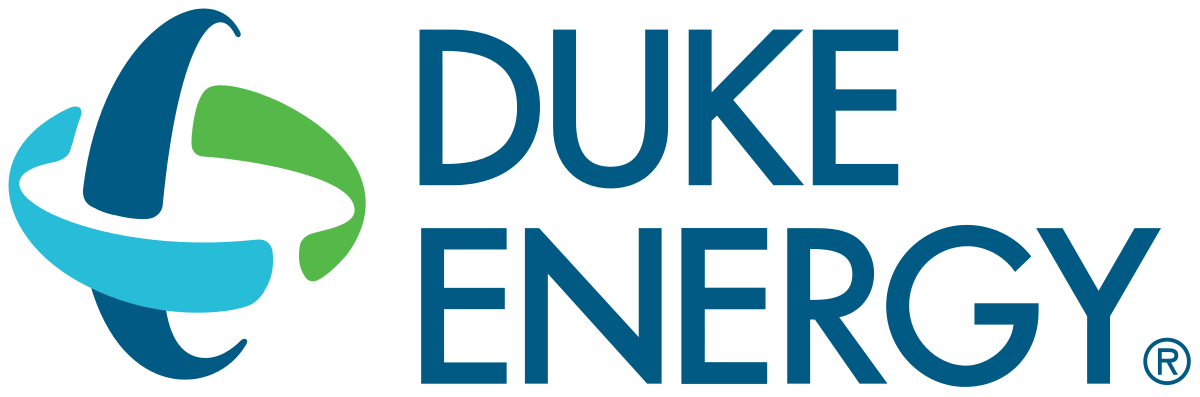 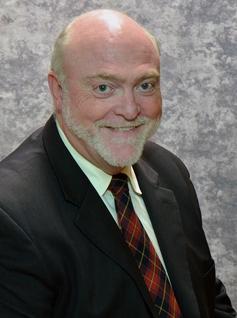 Ervin W. Bazzle 
Attorney at Law 
697-4327
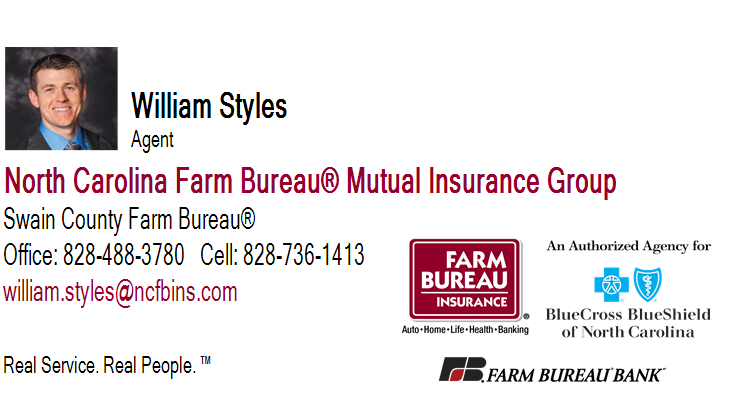 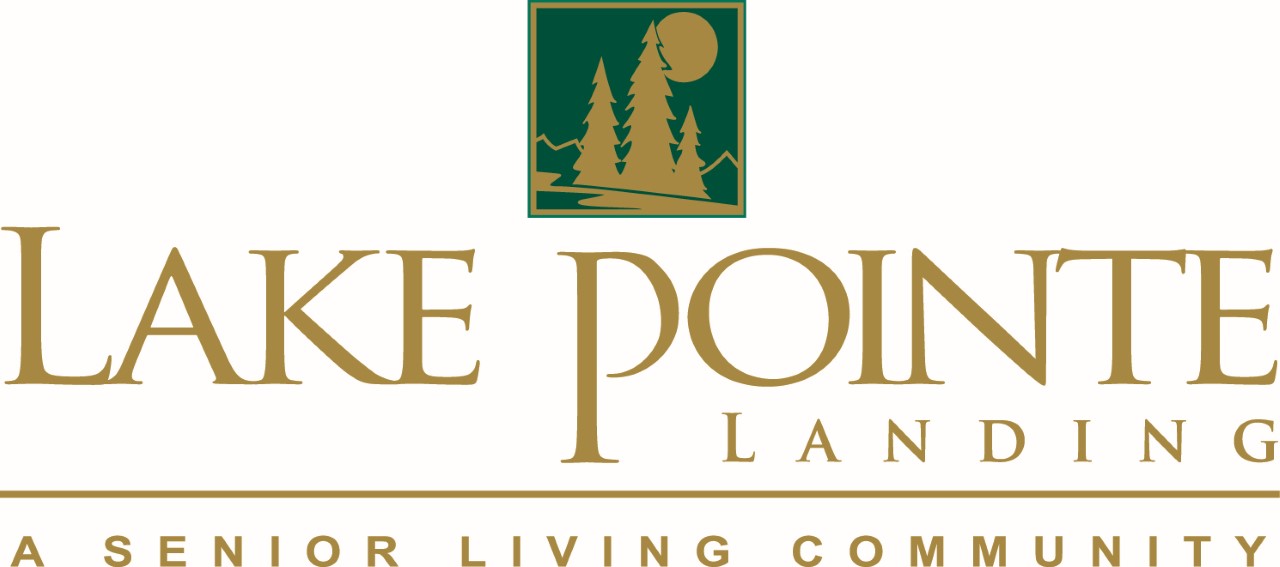 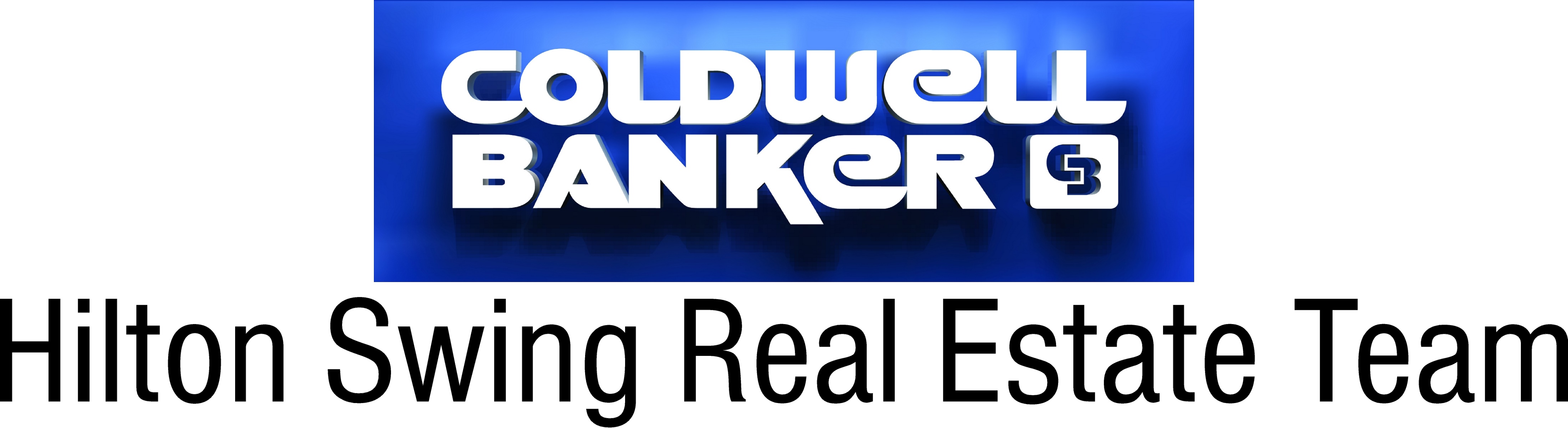 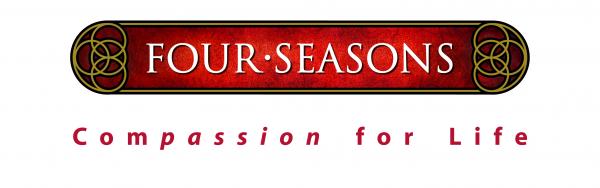 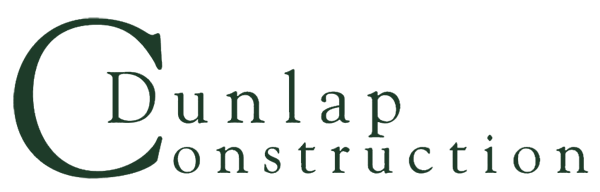 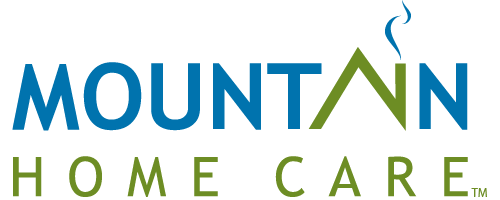 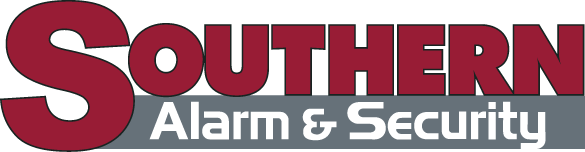 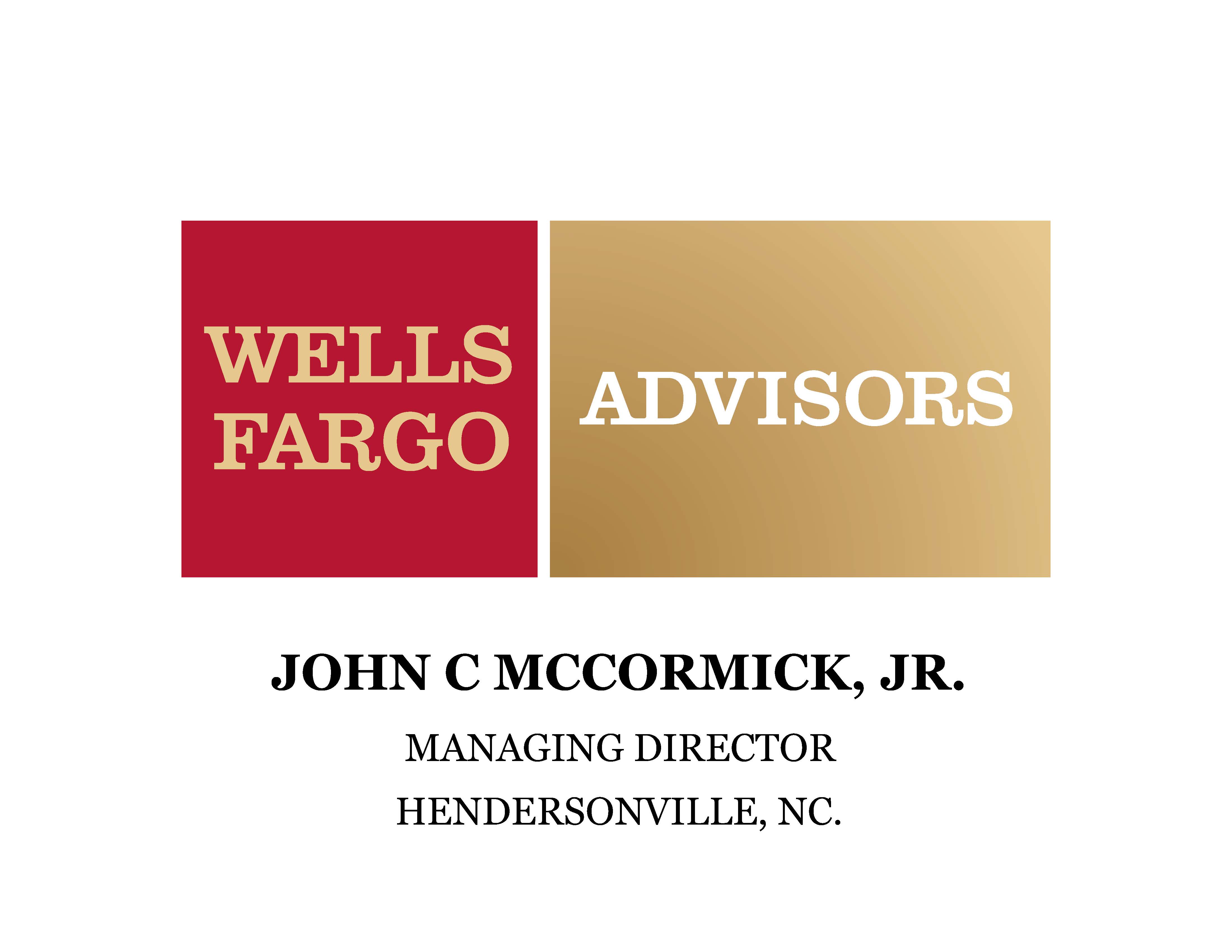 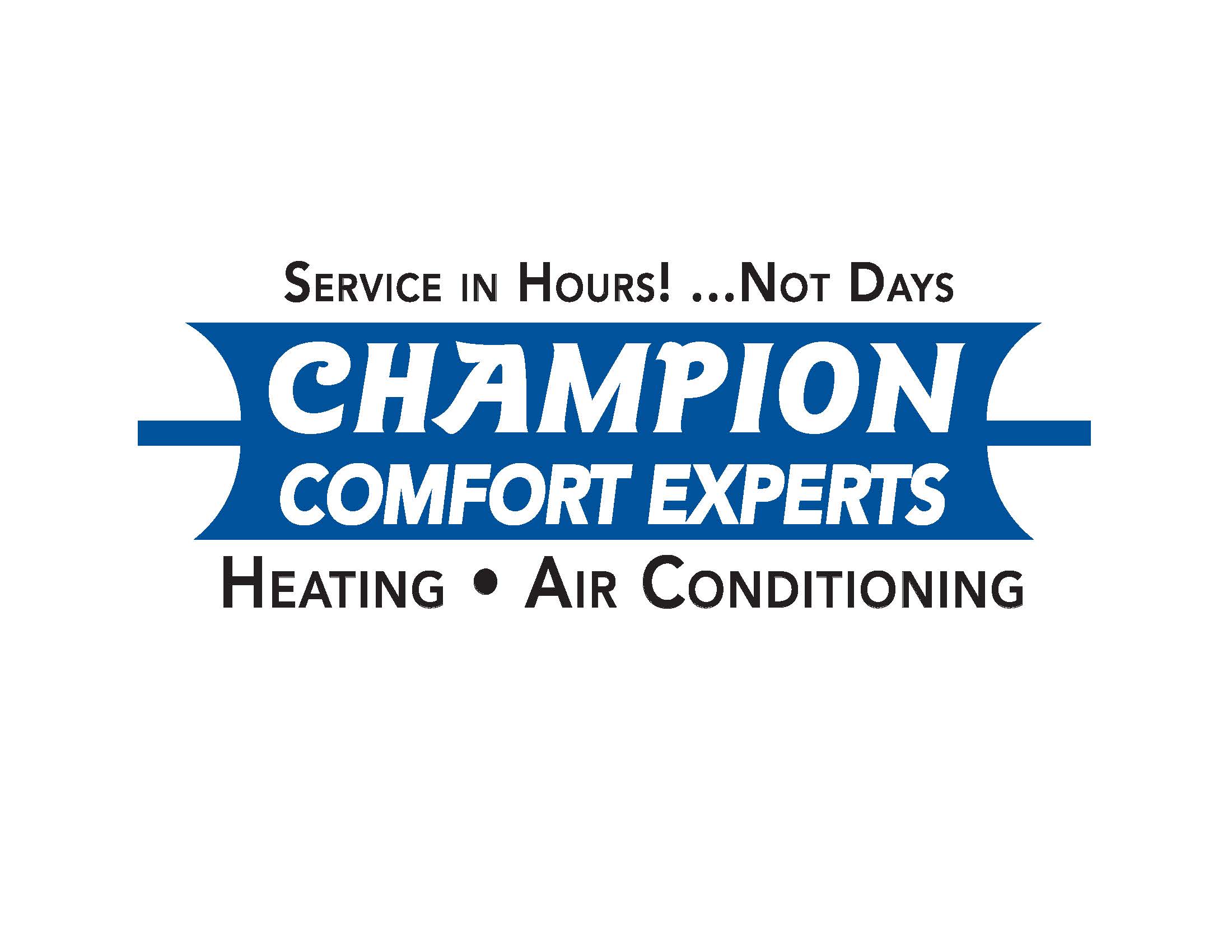 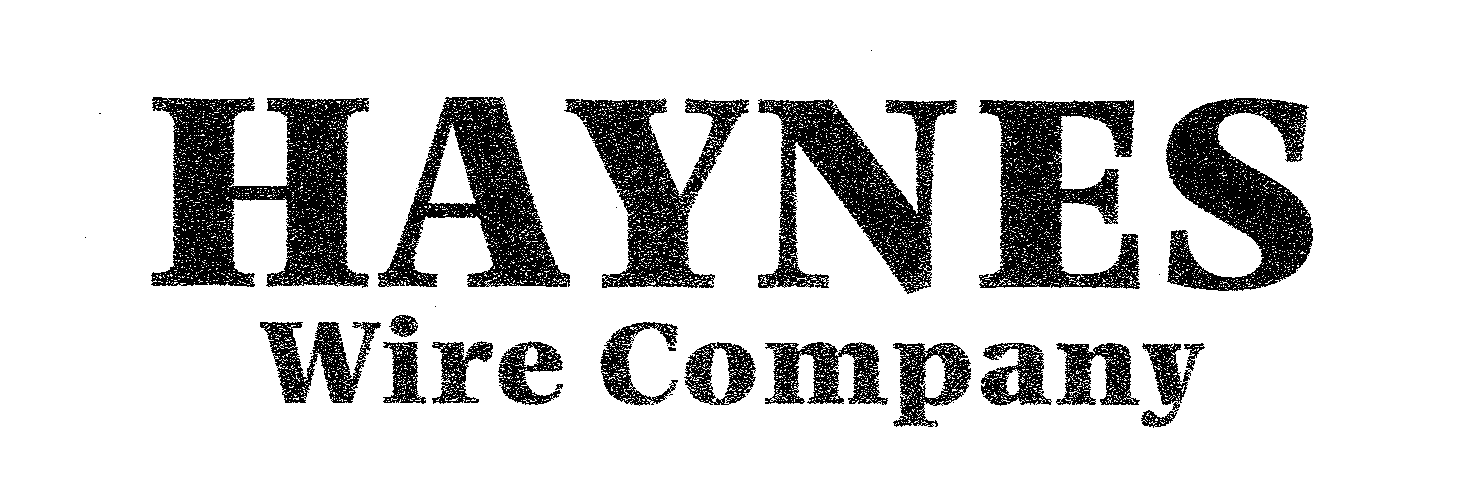 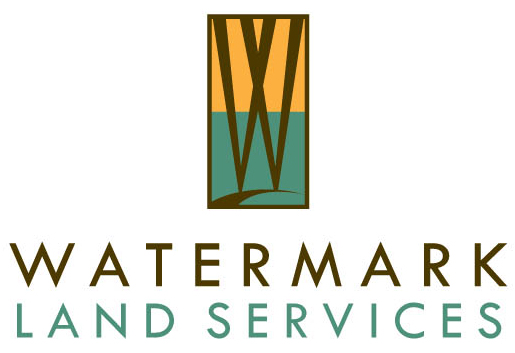 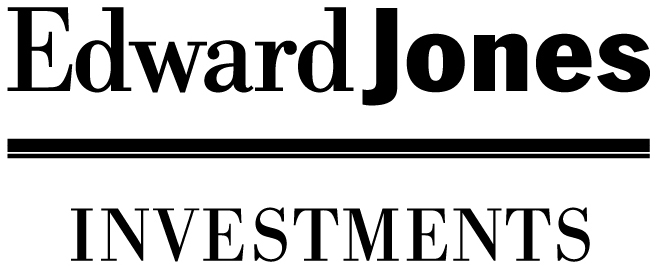 Ken Adams
Bill Reese
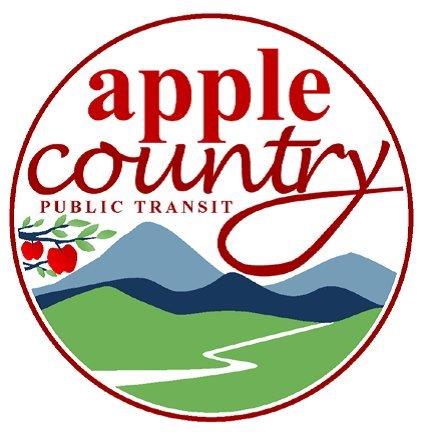 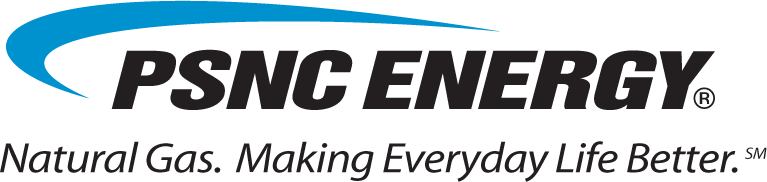 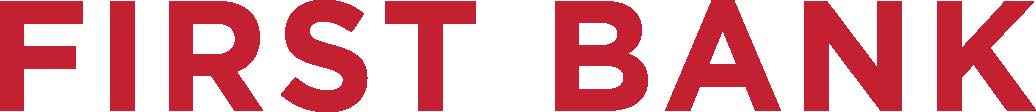 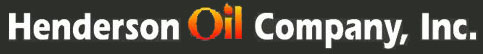 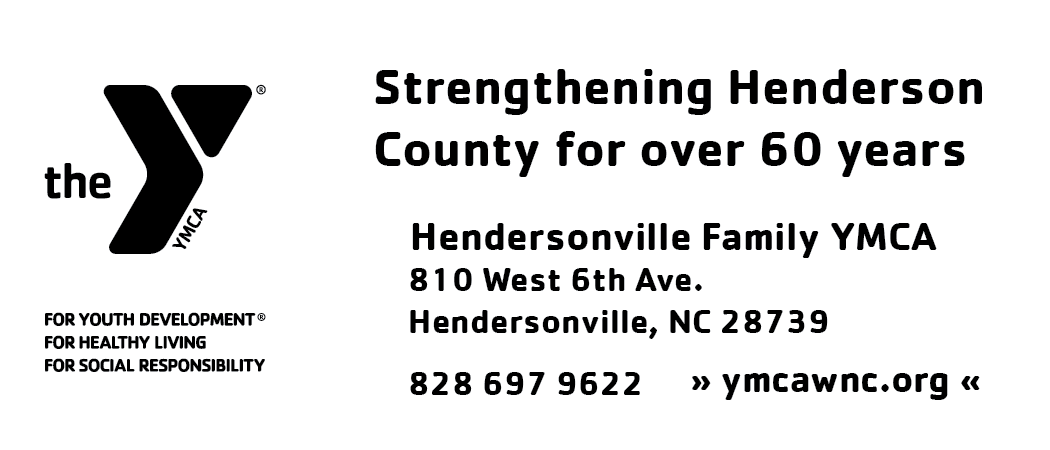 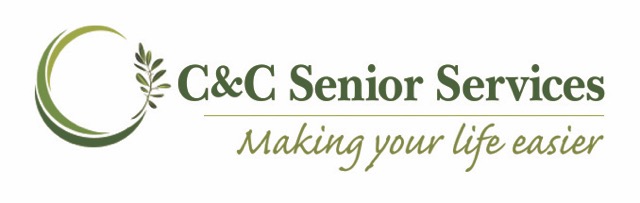 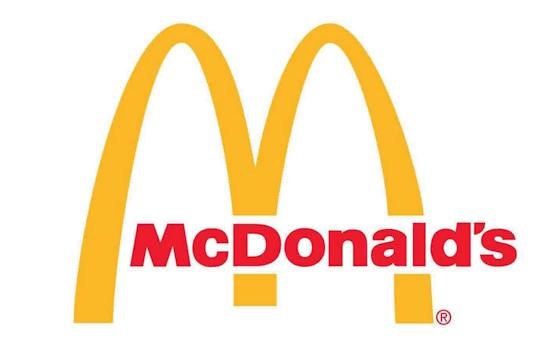 Chuck and Teresa Edwards
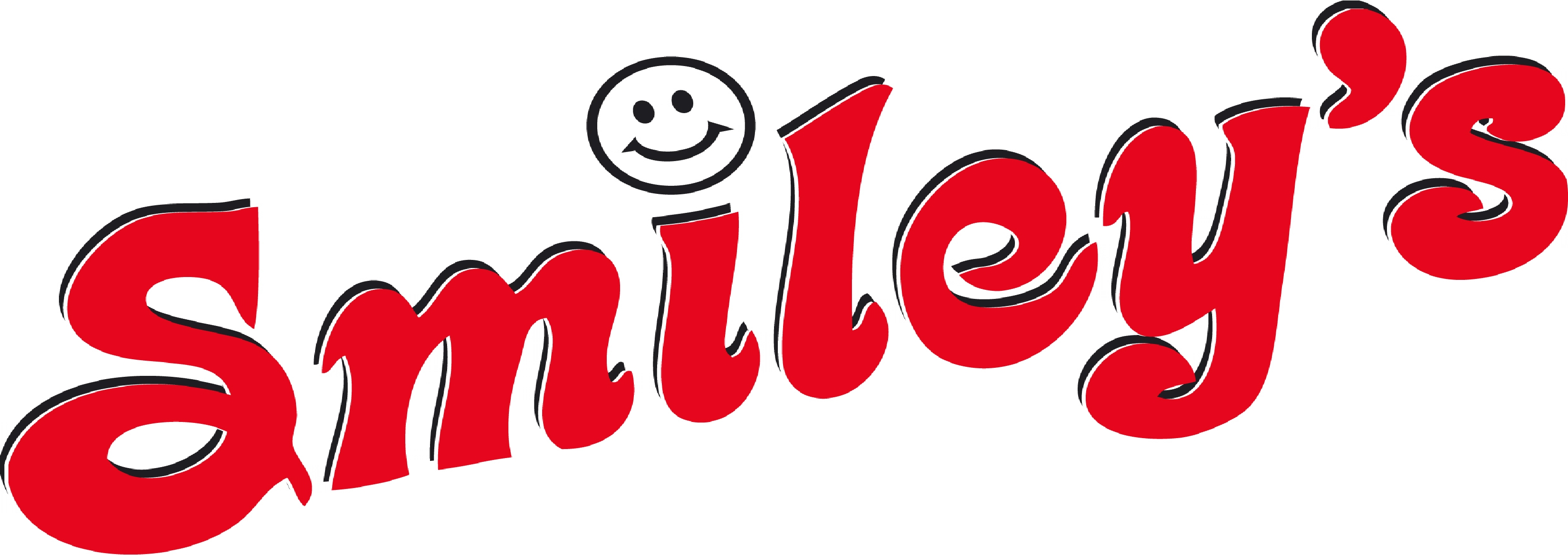 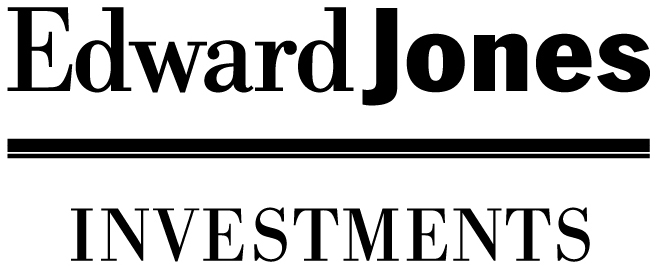 Don Cooper